UNIT 9: OUR OUTDOOR ACTIVITIES
LESSON 2 ( 4, 5, 6)
[Speaker Notes: MADE BY FACEBOOK :TRAN THI THANH TAM]
Warm - up
[Speaker Notes: MADE BY FACEBOOK :TRAN THI THANH TAM]
WHAT’S MISSING?
[Speaker Notes: MADE BY FACEBOOK :TRAN THI THANH TAM]
?
FARM
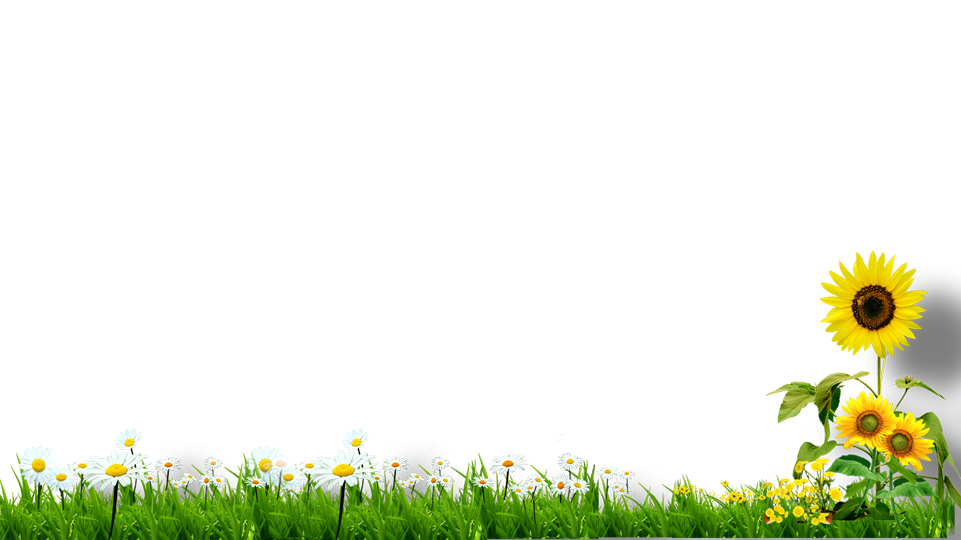 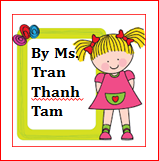 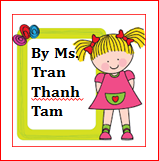 [Speaker Notes: MADE BY FACEBOOK :TRAN THI THANH TAM]
WALKED
?
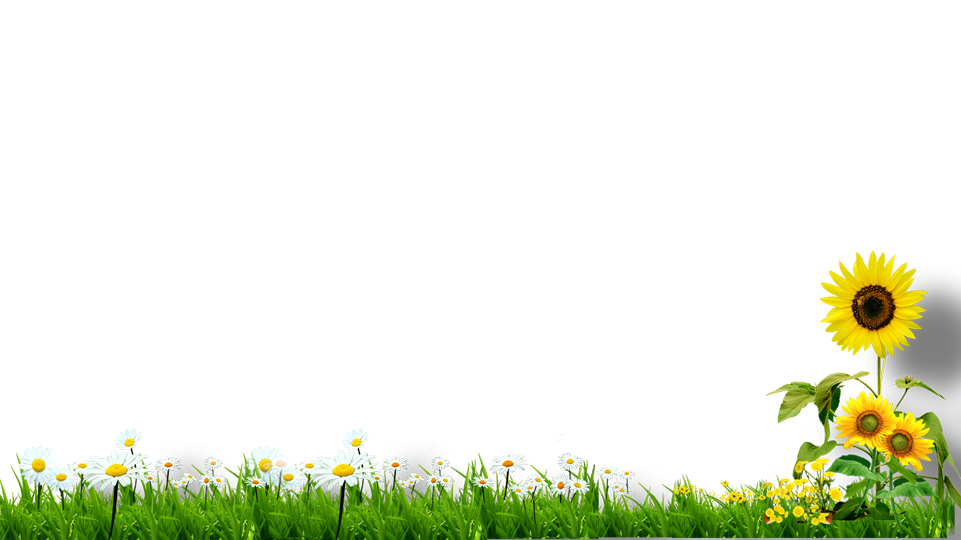 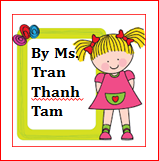 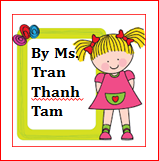 [Speaker Notes: MADE BY FACEBOOK :TRAN THI THANH TAM]
?
THEATER
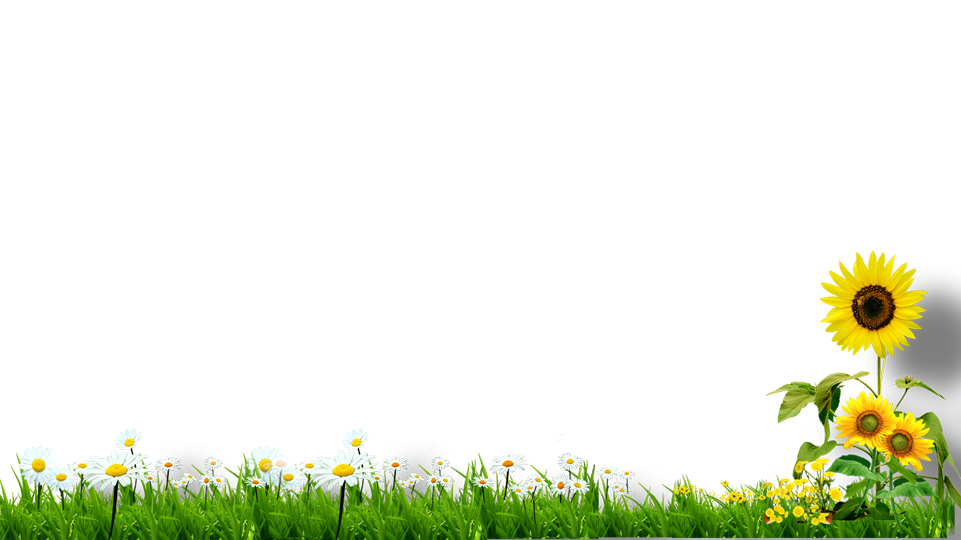 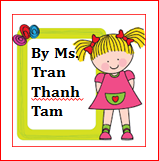 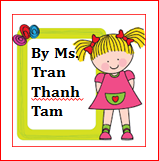 [Speaker Notes: MADE BY FACEBOOK :TRAN THI THANH TAM]
VISITED
?
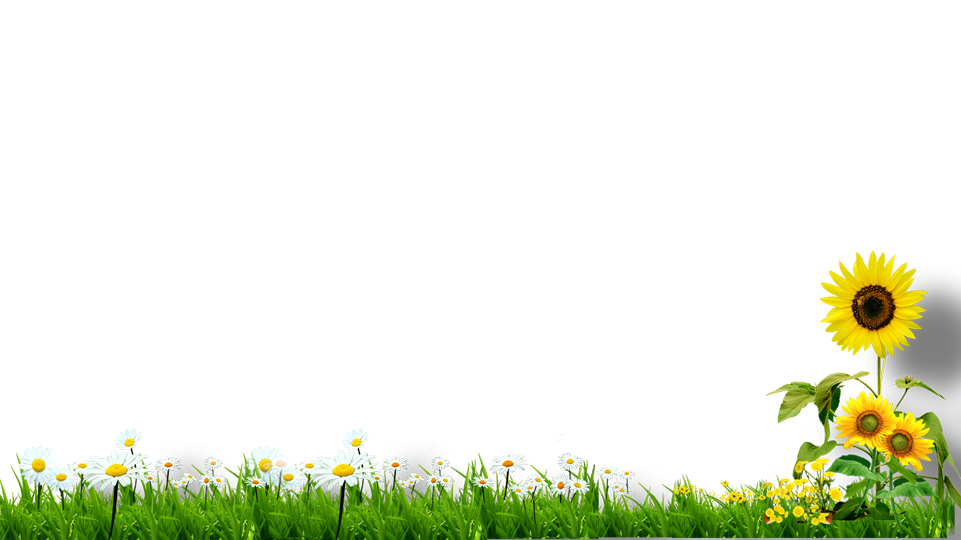 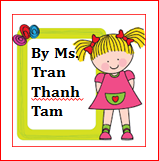 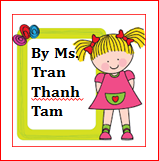 [Speaker Notes: MADE BY FACEBOOK :TRAN THI THANH TAM]
4.Listen and circle
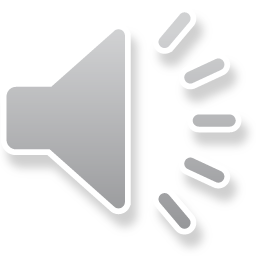 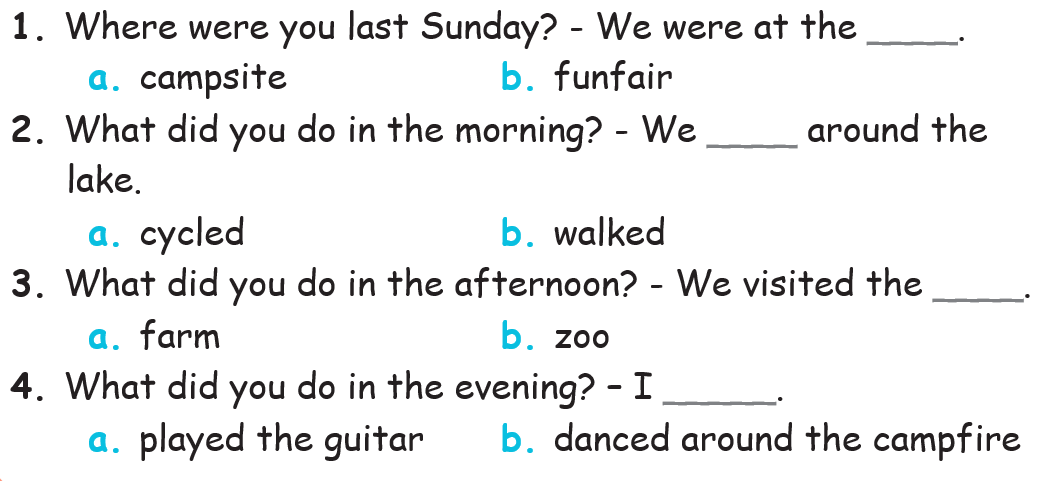 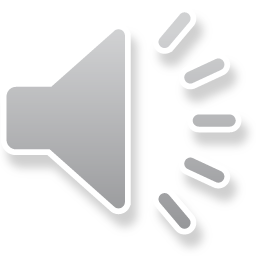 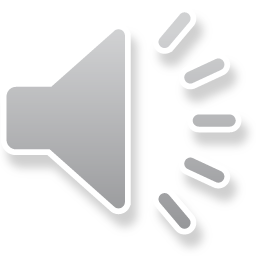 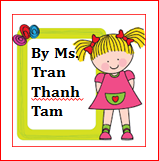 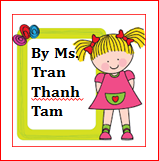 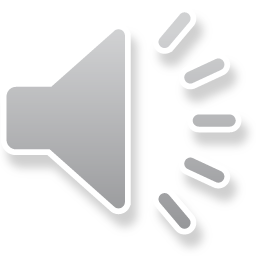 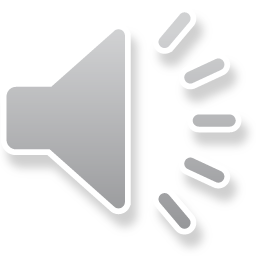 [Speaker Notes: MADE BY FACEBOOK :TRAN THI THANH TAM]
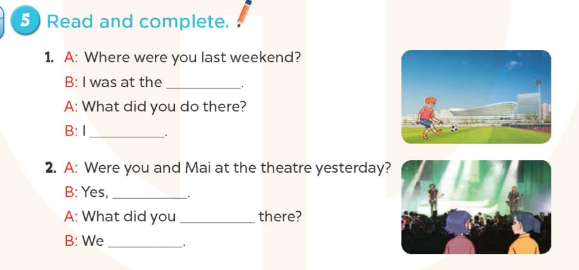 sports centre
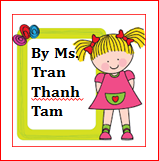 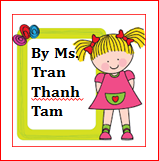 played football
we were
do
listened to music
[Speaker Notes: MADE BY FACEBOOK :TRAN THI THANH TAM]
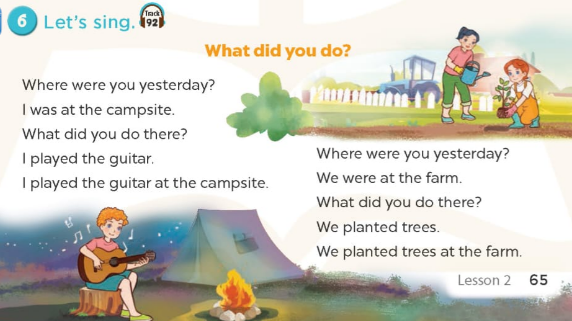 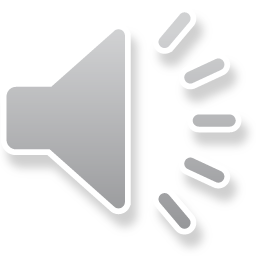 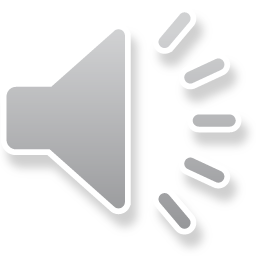 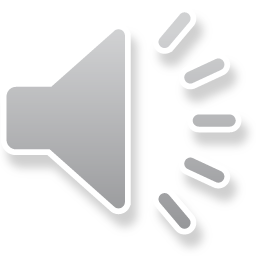 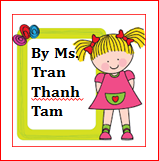 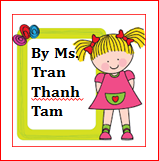 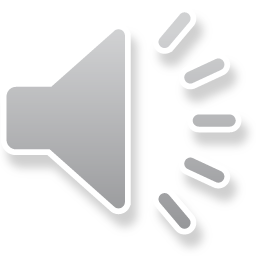 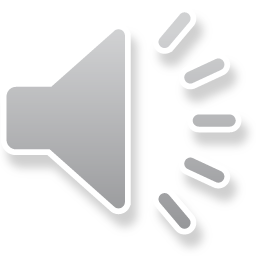 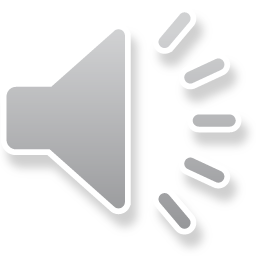 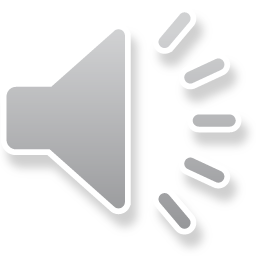 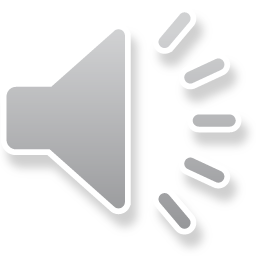 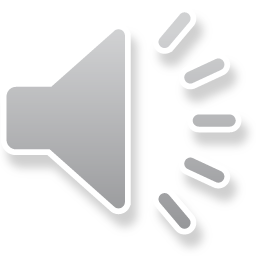 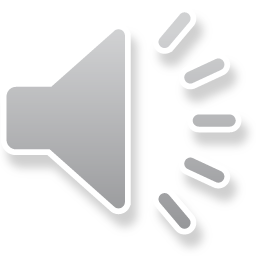 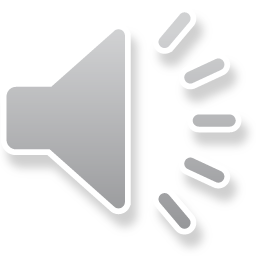 [Speaker Notes: MADE BY FACEBOOK :TRAN THI THANH TAM]
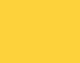 PLAY GAME
WHISPER GAME
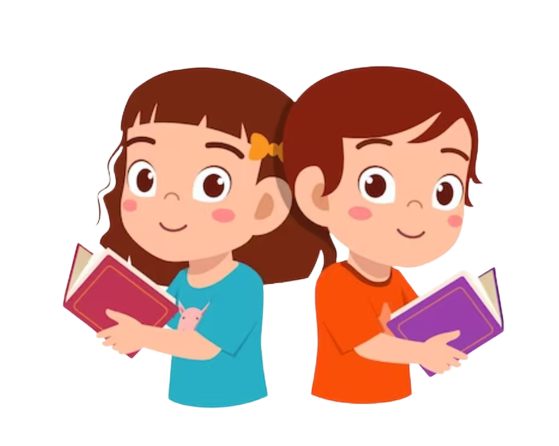 [Speaker Notes: Step 2: Have groups put the posters on the desk and practice the presentation. Encourage all members in the group to present. Go around the classroom and offer help where necessary.]
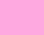 Where were you last month?
[Speaker Notes: Step 5: Invite a few pairs to point at the pictures and say the questions and answers in front of the class.]
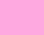 We were at the campsite.
[Speaker Notes: Step 5: Invite a few pairs to point at the pictures and say the questions and answers in front of the class.]
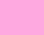 What did you do in the afternoon?
[Speaker Notes: Step 5: Invite a few pairs to point at the pictures and say the questions and answers in front of the class.]
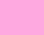 We played the guitar with our friends.
[Speaker Notes: Step 5: Invite a few pairs to point at the pictures and say the questions and answers in front of the class.]
GOOD JOB!
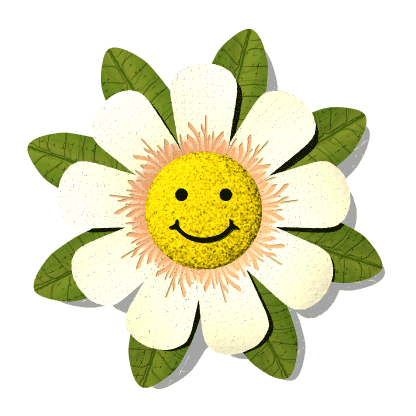 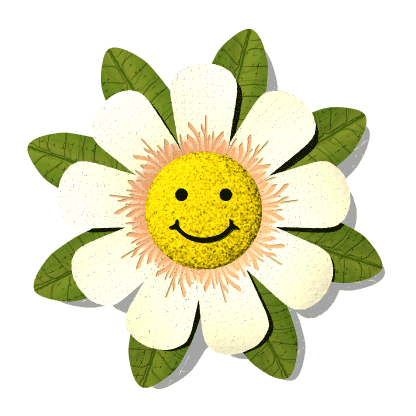 Homework:
- Practice more at home

- Prepare Unit 9- Lesson 3 ( 1, 2, 3)
[Speaker Notes: MADE BY FACEBOOK :TRAN THI THANH TAM]